Apple on a stickCould I have an apple on a stick?Dipped in car’mul, gotta eat it quick!A tasty treat to keep the doc away here on this autumn day.
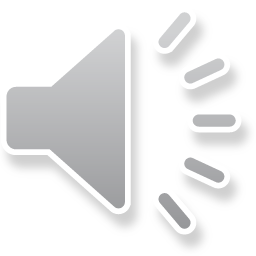 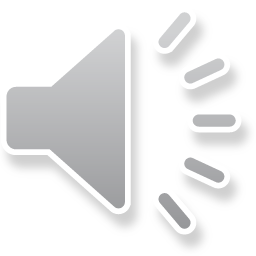 Would you like an apple on a stick?Plain or with nuts, you can take your pick.A tasty treat when leaves begin to fall,yummy for one and all.
So sweet and crunchy!So ooey gooey!Let’s make anothuh for me and you-ey!
Could I have an apple on a stick?Dipped in car’mul, gotta eat it quick!A tasty treat to keep the doc away here on this autumn day.
Would you like an apple on a stick?Plain or with nuts, you can take your pick.A tasty treat when leaves begin to fall,yummy for one and all.
Try it, you’ll have a ball!Yummy - for - one - and - all!<spoken>Car’mul apples, yum!